Lezione 3: pulizia e normalizzazione dei dati di trascrittomica da esperimenti con DNA microarrays
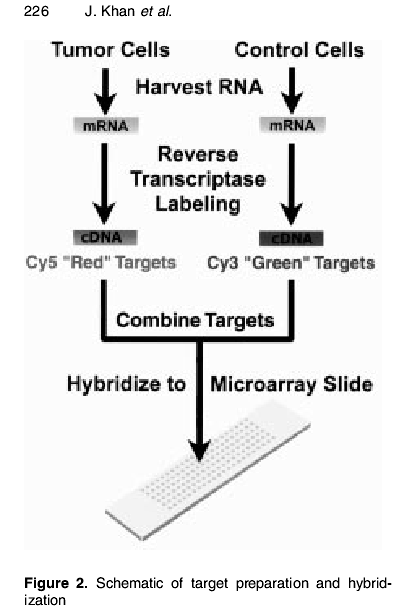 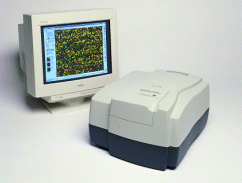 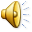 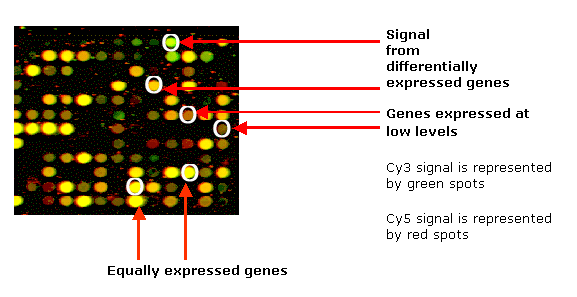 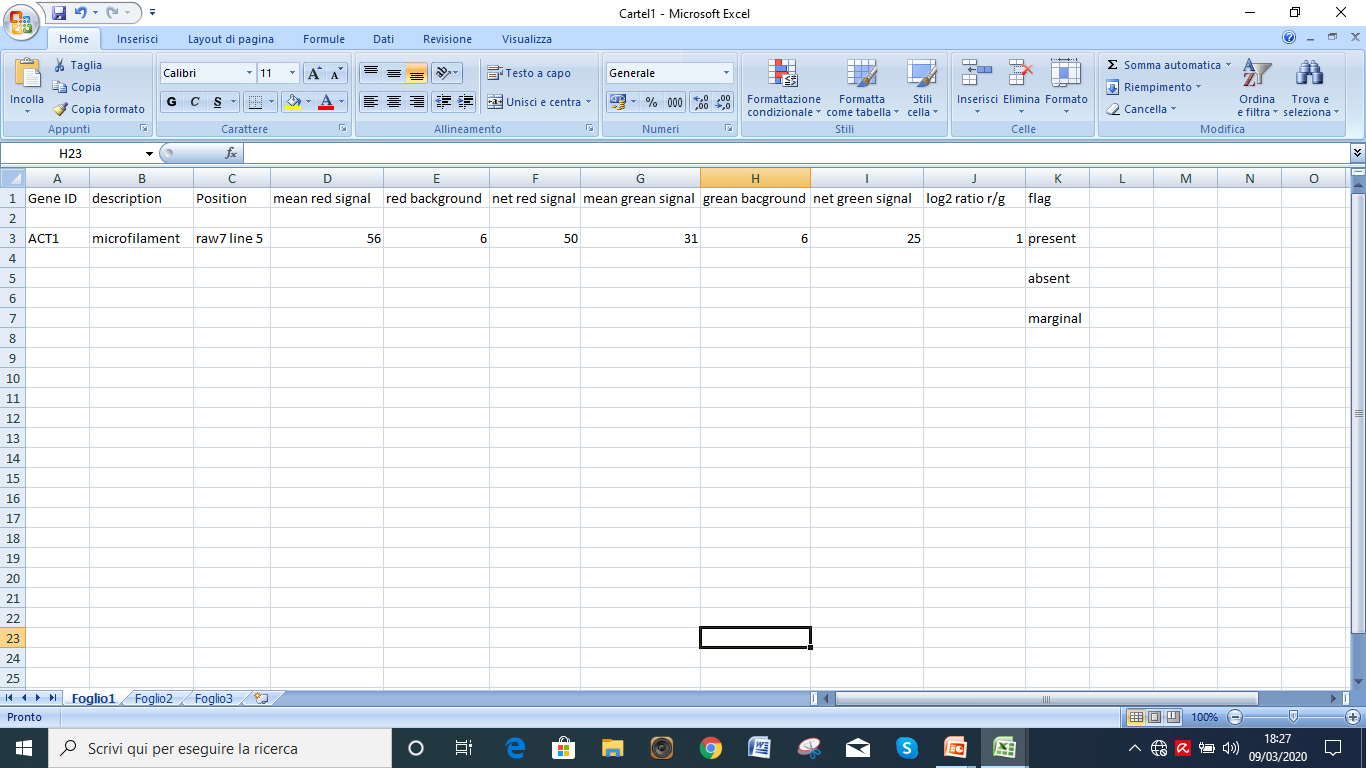 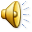 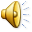 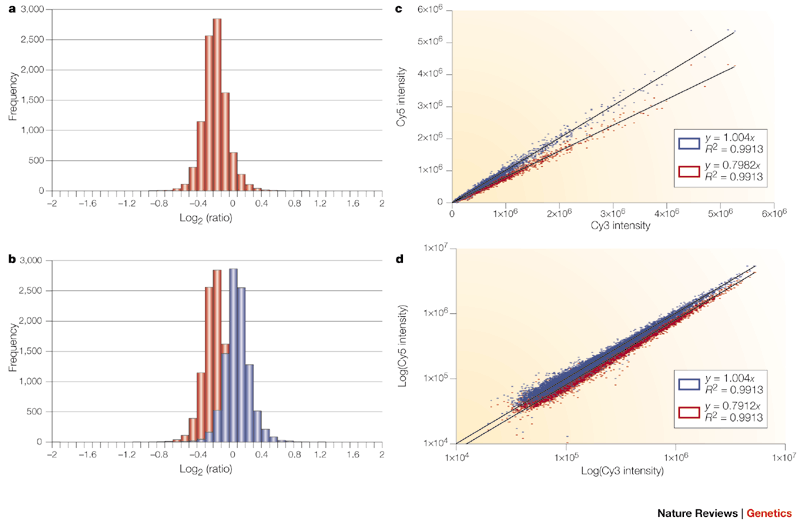 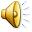 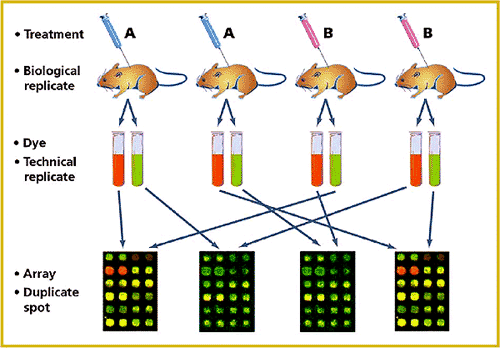 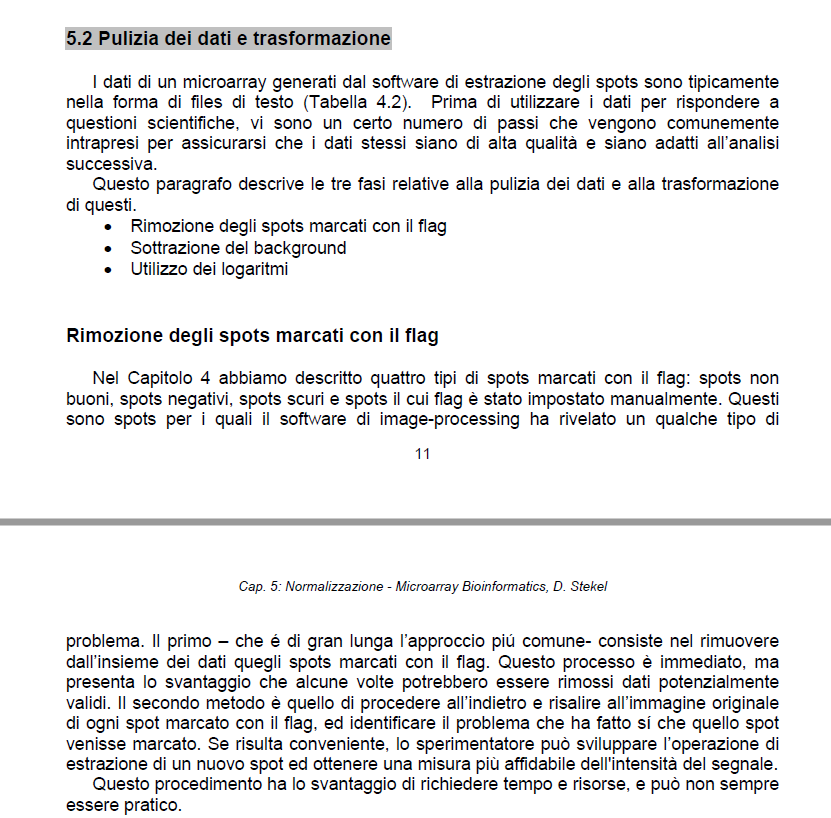 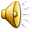 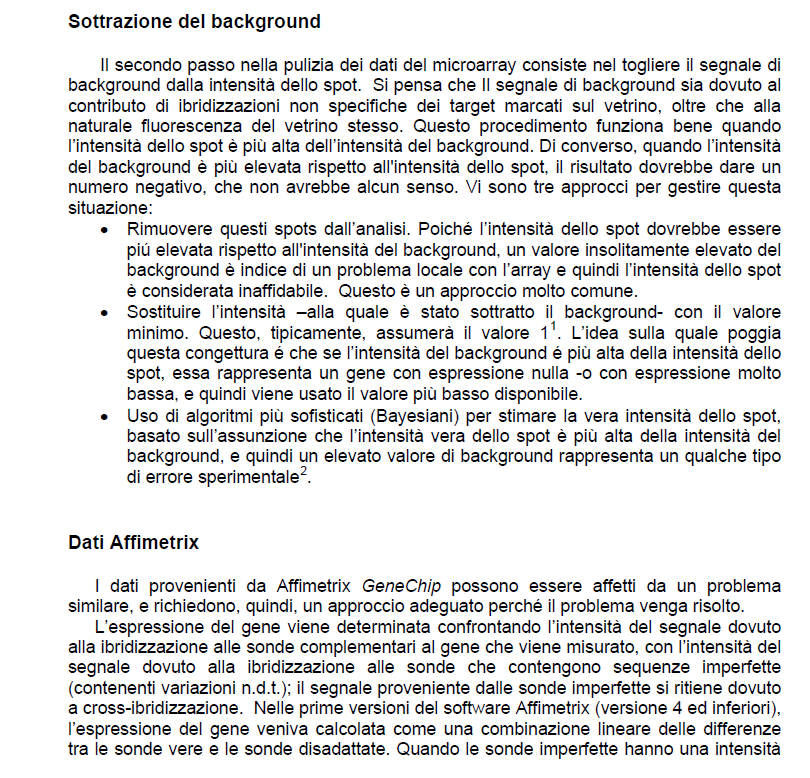 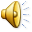 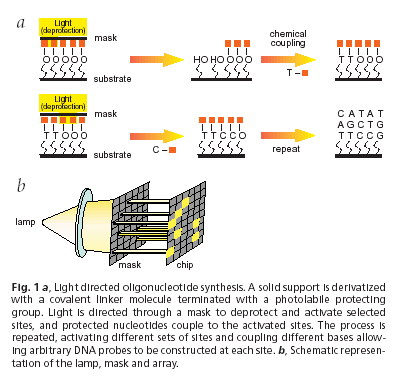 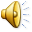 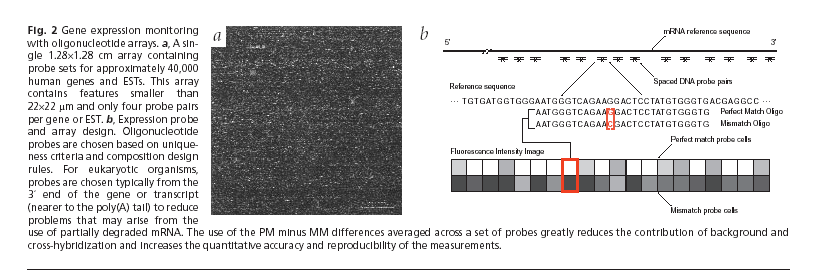 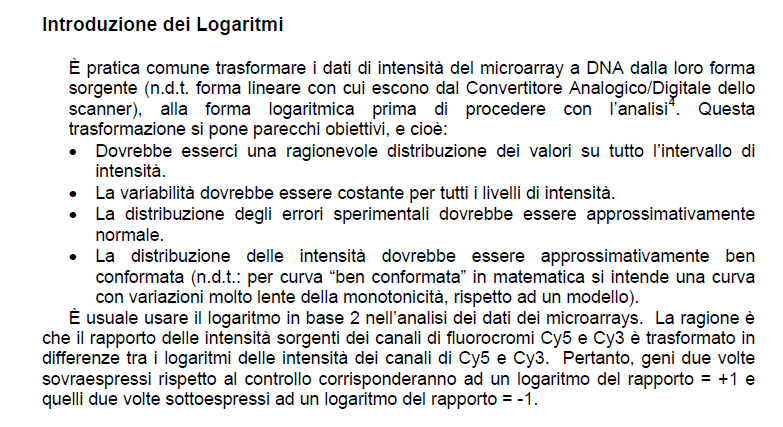 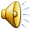 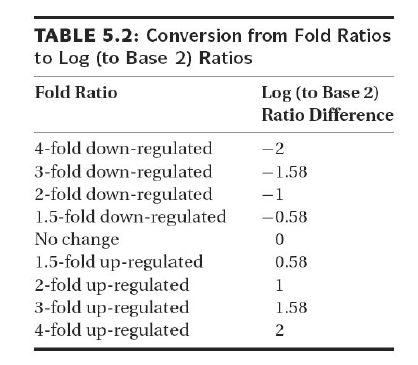 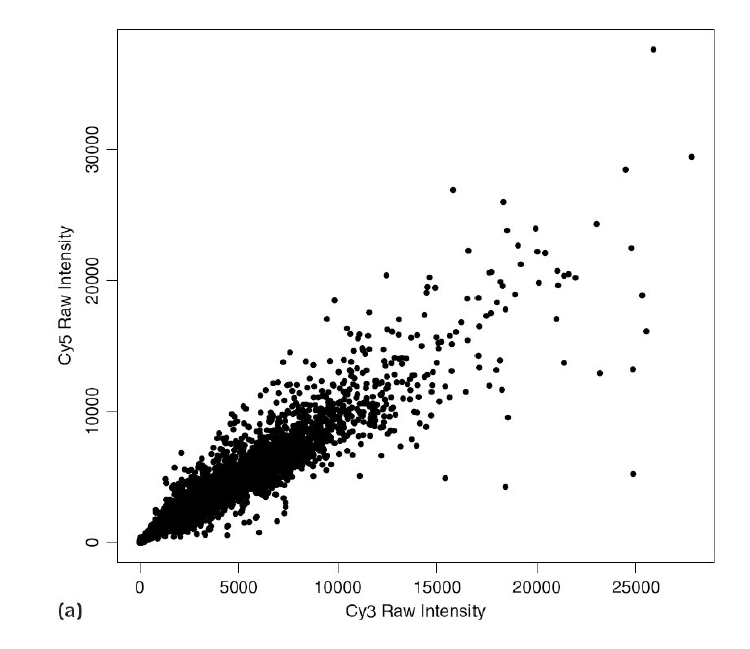 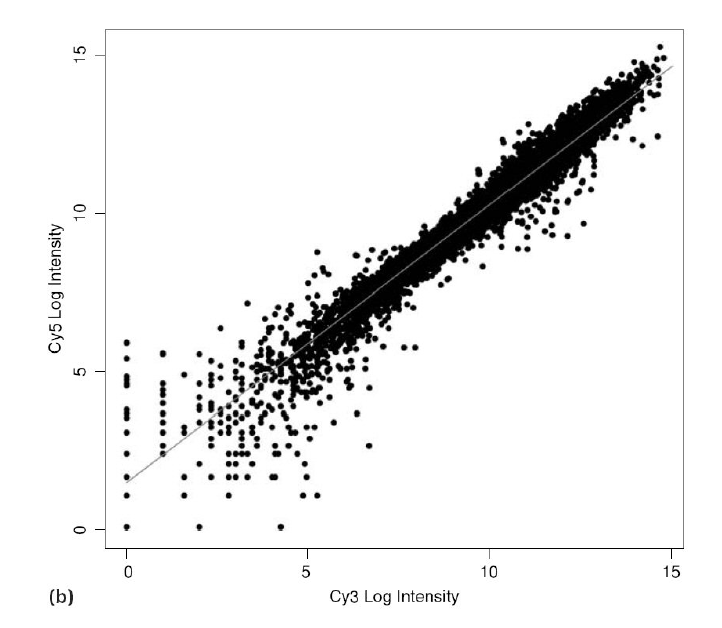 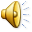 Normalizzazione Globale: si applica per eliminare errori sistematici. Per essere applicata devo stare studiando un fenomeno che in teoria porta a modulazione di un sottoinsieme dei geni in esame (i geni modulati non dovrebbero superare il 30%). Metodi: integrazione lineare su scatter plot o su plot MA o Lowess.

Normalizzazione per punti di controllo: si applica per eliminare errori sistematici quando mi aspetto una modulazione sulla maggior parte dei miei geni target. Consiste nell’utilizzo di geni la cui espressione ritengo invariante rispetto alla condizione o alle condizioni che sto analizzando (esempio geni calibratori in arrays tematici).
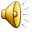 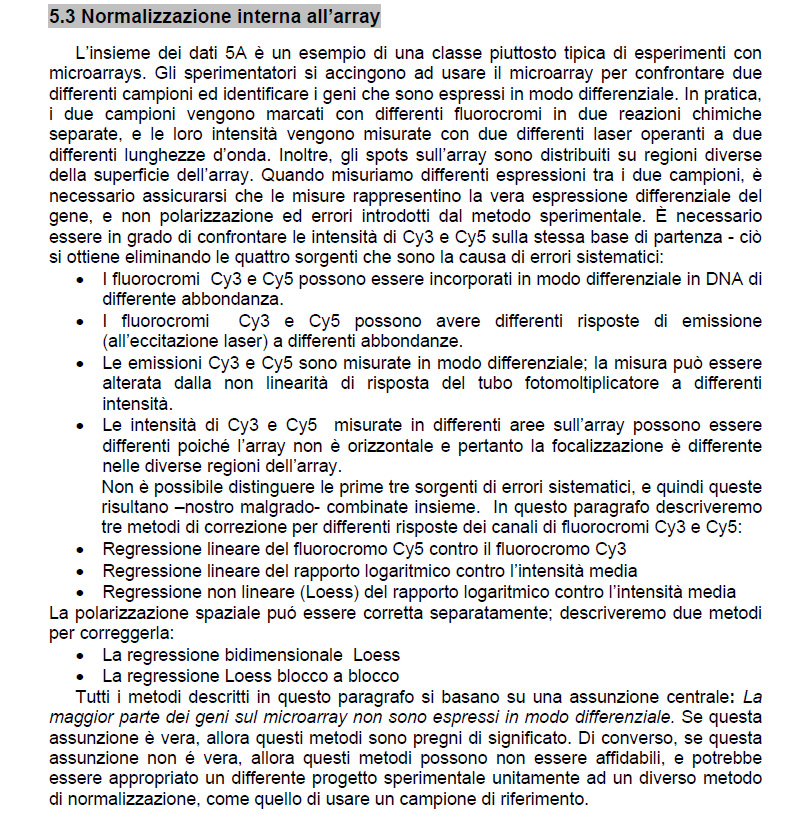 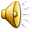 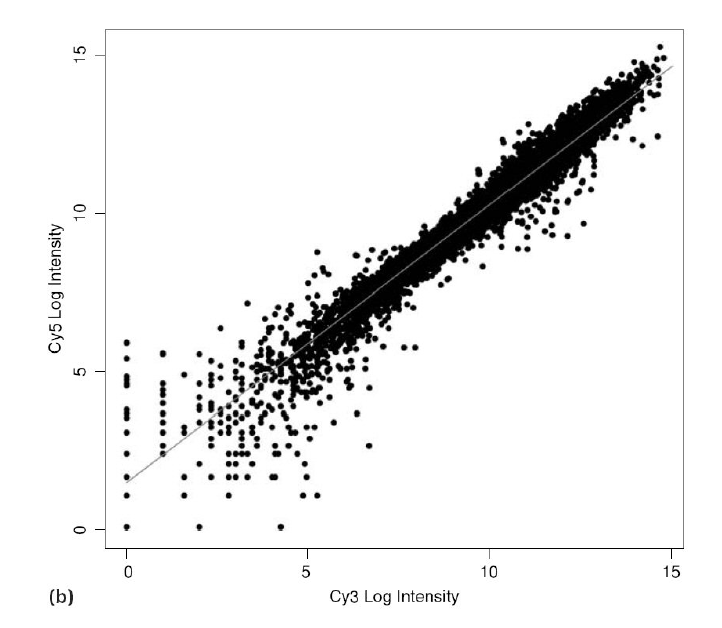 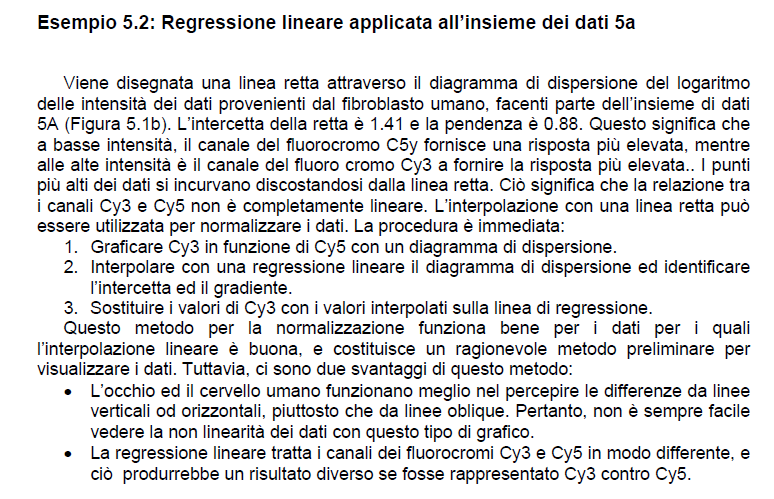 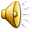 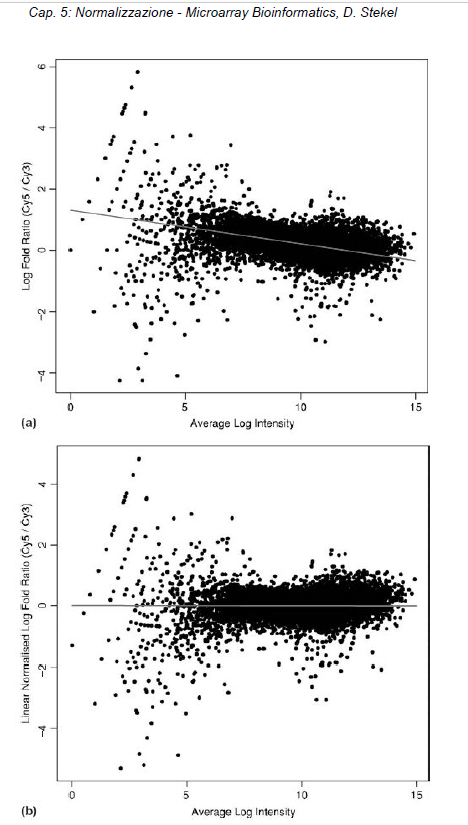 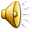 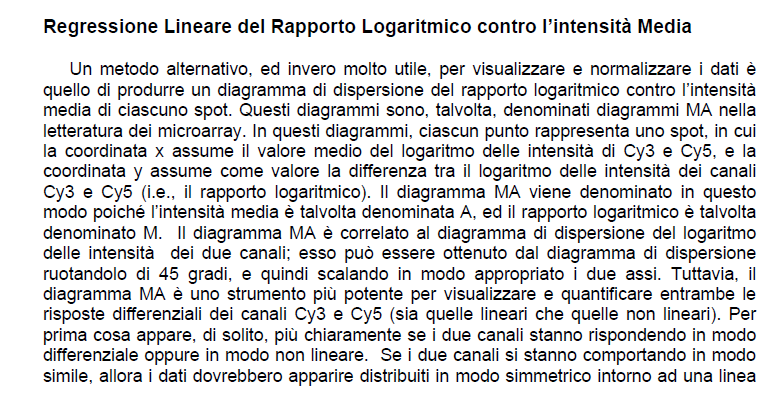 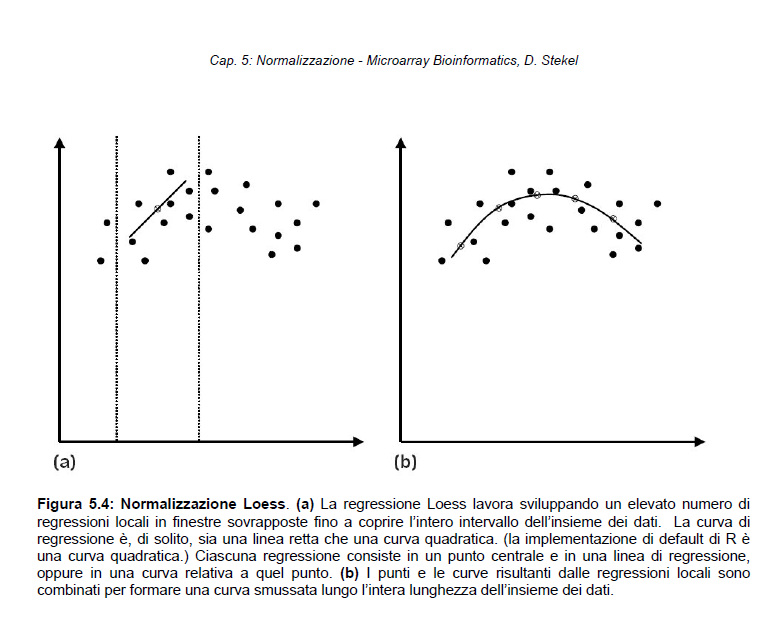 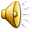 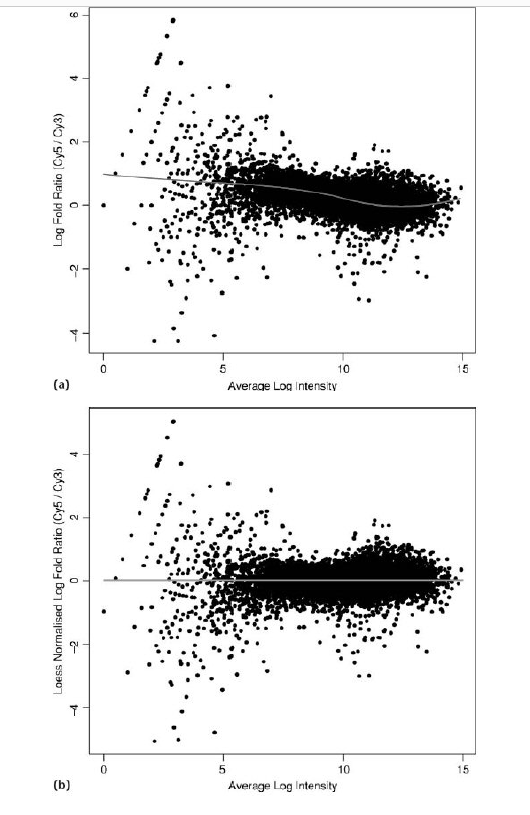 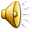 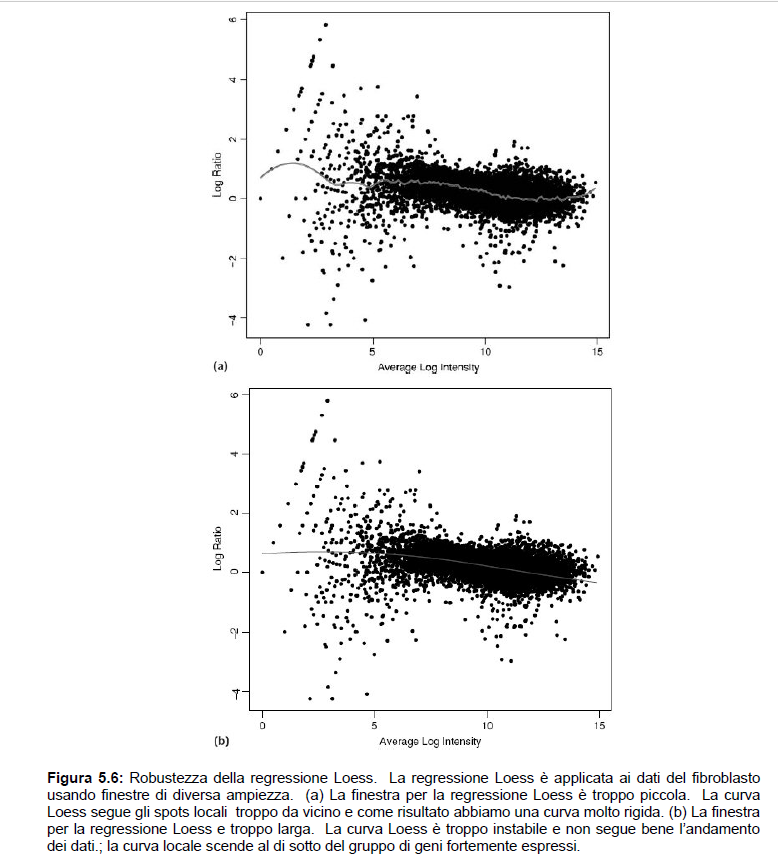 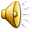 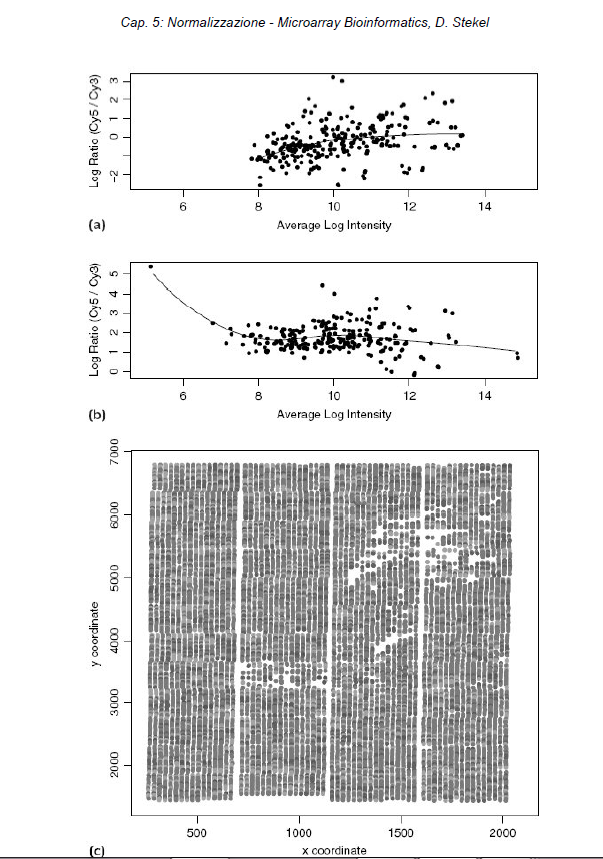 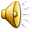 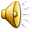 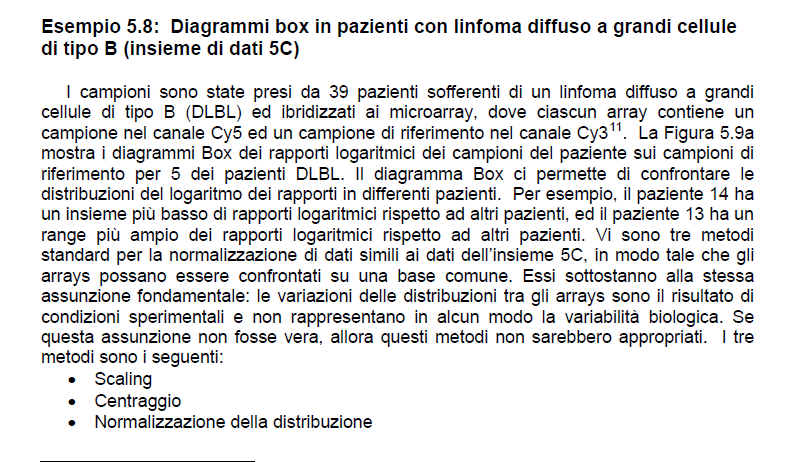 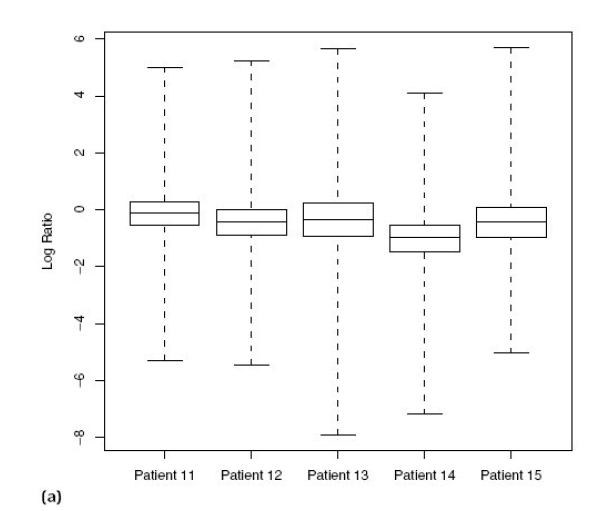 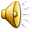 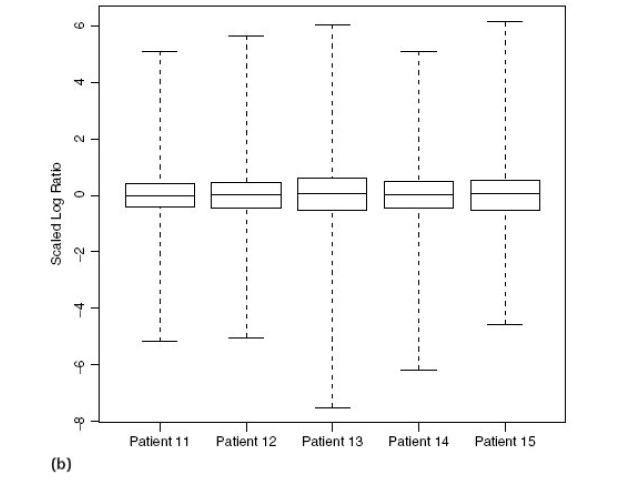 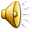 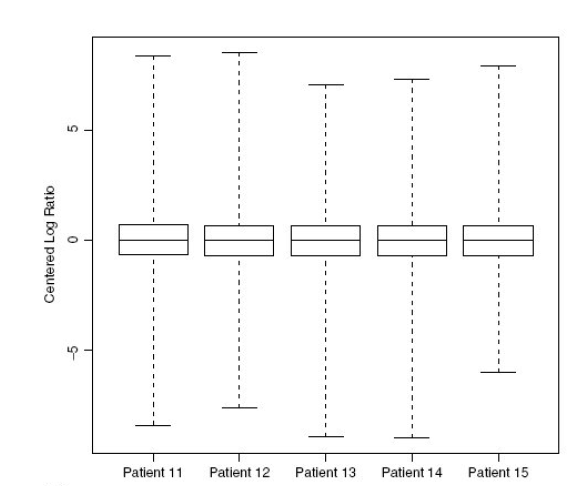 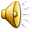 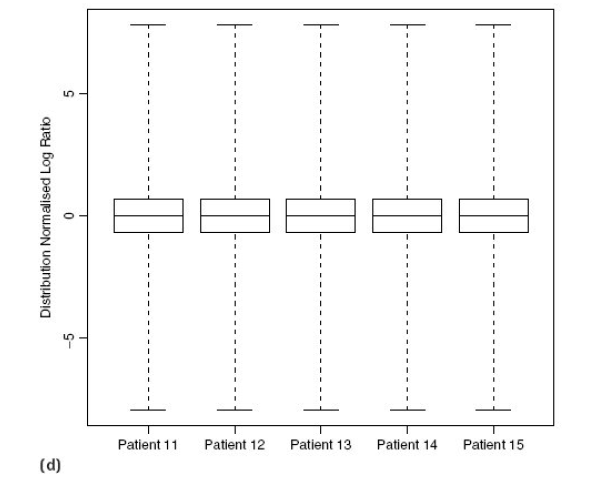 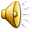 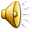 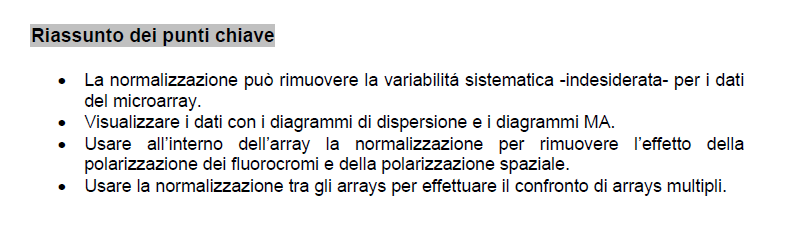